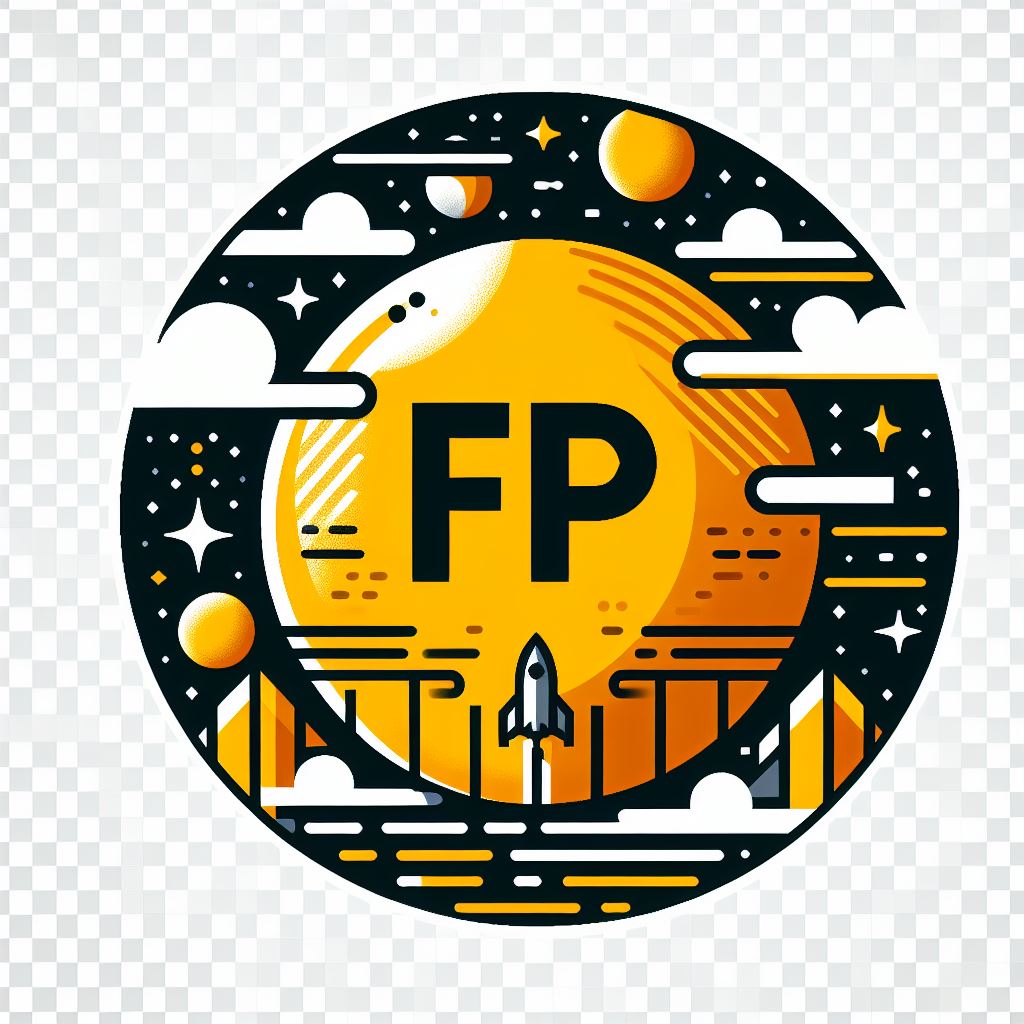 Funcionamiento de centrales en régimen estable
Operación en centrales eléctricas
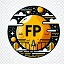 Sistemas de control de agua de alimentación y agua motriz, control de presiones y temperaturas, sistema fluido de control de turbina, control de carga y control de tensión. Documentación gráfica de una central.
El documento trata sobre los sistemas de control de una central eléctrica.
Se describen los sistemas de control de agua de alimentación y agua motriz, que son responsables de mantener los niveles de agua y la presión dentro de rangos seguros.
Se detallan los sistemas de control de presiones y temperaturas, que mantienen la presión y la temperatura del vapor dentro de rangos seguros.
Se explica el sistema fluido de control de turbina, que controla la velocidad de la turbina mediante válvulas que regulan el flujo de vapor.
Se aborda el control de carga, que mantiene la frecuencia de la red eléctrica dentro de un rango seguro mediante generadores que se encienden y apagan según la demanda de energía.
Por último, se describe el control de tensión, que mantiene la tensión de la red eléctrica dentro de un rango seguro mediante transformadores que aumentan o disminuyen la tensión según sea necesario.
También se menciona la documentación gráfica de una central, que incluye diagramas de flujo de energía, diagramas de una línea y diagramas de cableado.
www.todofp.pro
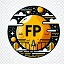 Sistemas de alta, media y baja tensión, corriente continua, tensión segura, grupos auxiliares, alumbrado, megafonía y telefonía. Tipos y características básicas.
El HTML trata sobre los sistemas eléctricos de alta, media y baja tensión, corriente continua, tensión segura, grupos auxiliares, alumbrado, megafonía y telefonía.
Los sistemas eléctricos se clasifican en tres categorías: alta tensión, media tensión y baja tensión. Los sistemas de alta tensión se utilizan para transmitir electricidad a largas distancias, los sistemas de media tensión se utilizan para distribuir electricidad a zonas más pequeñas, y los sistemas de baja tensión se utilizan para alimentar cargas eléctricas residenciales, comerciales e industriales.
La corriente continua es un tipo de corriente eléctrica que fluye en una sola dirección y se utiliza en una amplia variedad de aplicaciones, como baterías, electrónica y sistemas de energía solar. La tensión segura es el nivel de tensión que no presenta riesgo de descarga eléctrica para las personas y varía en función de las condiciones ambientales y de la humedad.
Los grupos auxiliares son un conjunto de equipos que se utilizan para proporcionar energía eléctrica a una central eléctrica, el alumbrado es un sistema que se utiliza para proporcionar luz a una central eléctrica, y la megafonía y la telefonía son sistemas que se utilizan para comunicarse dentro de una central eléctrica.
Cada uno de estos sistemas tiene sus propias características y ventajas únicas. Los sistemas de alta tensión son capaces de transportar grandes cantidades de energía de forma eficiente, los sistemas de media tensión son capaces de transportar cantidades moderadas de energía de forma eficiente, y los sistemas de baja tensión son capaces de transportar pequeñas cantidades de energía de forma eficiente. La corriente continua es capaz de fluir en una sola dirección, la tensión segura no presenta riesgo de descarga eléctrica para las personas, los grupos auxiliares proporcionan energía eléctrica a una central eléctrica, el alumbrado proporciona luz a una central eléctrica, y la megafonía y la telefonía se utilizan para comunicarse dentro de una central eléctrica.
www.todofp.pro
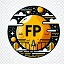 Sistemas de recepción, almacenamiento y control de combustibles. Control de combustibles líquidos, sólidos y gaseosos.
El artículo trata sobre los sistemas de recepción, almacenamiento y control de combustibles utilizados en las centrales eléctricas. Se discuten los diferentes tipos de sistemas de recepción, almacenamiento y control de combustibles, así como sus componentes principales.
Se tratan los combustibles líquidos, sólidos y gaseosos, y se discuten los diferentes tipos de tanques de almacenamiento y sistemas de seguridad utilizados para cada tipo de combustible. El artículo concluye discutiendo la importancia de los sistemas de recepción, almacenamiento y control de combustibles en el funcionamiento estable de las centrales eléctricas.
www.todofp.pro
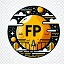 Plantas de tratamiento de agua. Sistema de agua bruta. Sistemas para desmineralización, sistemas para monitorización de la calidad. Tratamiento del agua del ciclo y sistemas para control y tratamiento de efluentes.
El contenido del HTML se puede resumir en los siguientes puntos:
Las plantas de tratamiento de agua son instalaciones que eliminan impurezas y contaminantes del agua bruta para hacerla apta para su uso en centrales eléctricas.
El proceso de tratamiento de agua suele consistir en la captación, almacenamiento, filtración, desmineralización y monitorización de la calidad del agua.
Los sistemas para control y tratamiento de efluentes tratan las aguas residuales generadas en las centrales eléctricas para eliminar contaminantes y cumplir con los estándares de descarga.
Para garantizar el funcionamiento estable de una central eléctrica, es esencial mantener la calidad del agua utilizada en el ciclo de vapor y controlar y tratar adecuadamente las aguas residuales generadas.
www.todofp.pro
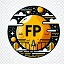 Generadores de vapor por combustión y por recuperación de calor. Sistemas auxiliares.
El documento trata sobre los generadores de vapor por combustión y por recuperación de calor, así como los sistemas auxiliares asociados.
Los generadores de vapor por combustión producen vapor a partir de la combustión de un combustible, como el carbón, el gas natural o el fuel oil. Los componentes principales de estos generadores son la caldera, el quemador, el economizador, el sobrecalentador, el recalentador y el precipitador electrostático.
Los generadores de vapor por recuperación de calor producen vapor a partir del calor residual de otro proceso industrial, como una turbina de gas. Los componentes principales de estos generadores son la caldera, el economizador, el sobrecalentador, el recalentador y el precipitador electrostático.
Los sistemas auxiliares de un generador de vapor son los equipos que se utilizan para el funcionamiento y control del mismo. Estos sistemas incluyen el sistema de alimentación de agua, el sistema de combustible, el sistema de aire, el sistema de control y el sistema de seguridad.
www.todofp.pro
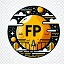 Quemadores, economizador, evaporador, sobrecalentador y recalentador. Sistemas de monitorización y regulación de la combustión, estaciones de atemperación, sistemas de soplado y circuitos de aire y gases.
El HTML proporcionado describe los diferentes componentes y sistemas involucrados en una caldera, que es un dispositivo utilizado para generar vapor a partir de agua. Los componentes principales de una caldera incluyen:
Quemadores: Mezclan el combustible y el aire para producir una combustión eficiente.
Economizador: Precalienta el agua de alimentación de la caldera.
Evaporador: Convierte el agua de alimentación en vapor saturado.
Sobrecalentador: Sobrecalienta el vapor saturado.
Recalentador: Recalienta el vapor sobrecalentado que sale de la turbina.
Además de estos componentes principales, una caldera también cuenta con sistemas de:
Monitorización y regulación de la combustión: Controlan la cantidad de combustible y aire que se introduce en la caldera, así como la temperatura de los gases de combustión.
Estaciones de atemperación: Controlan la temperatura del vapor sobrecalentado que sale de la caldera.
Sistemas de soplado: Eliminan las cenizas y los depósitos de la caldera.
Circuitos de aire y gases: Transportan el aire y los gases de combustión a través de la caldera.
Todos estos componentes y sistemas trabajan juntos para generar vapor de manera eficiente y segura.
www.todofp.pro
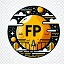 Ciclos de vapor y sus servicios auxiliares. Foco frío, calentadores de agua, intercambiadores de calor, bombas de condensado y bombas de alimentación de caldera. Turbina principal. Sistemas de lubricación y control, circuitos auxiliares de refrigeración, agua de servicios, aire comprimido y aire de instrumentación.
El contenido del HTML trata sobre los ciclos de vapor y sus servicios auxiliares. El texto menciona los siguientes elementos:
Foco frío: El lugar donde el vapor se condensa en agua.
Calentadores de agua: Intercambiadores de calor que se utilizan para calentar el agua de alimentación de la caldera.
Intercambiadores de calor: Dispositivos que se utilizan para transferir calor de un fluido a otro.
Bombas de condensado: Bombas que se utilizan para bombear el agua de condensado del condensador a la caldera.
Bombas de alimentación de caldera: Bombas que se utilizan para bombear el agua de alimentación de la caldera al generador de vapor.
Turbina principal: Máquina rotativa que convierte la energía térmica del vapor en energía mecánica.
Sistemas de lubricación y control: Sistemas que son necesarios para mantener la turbina principal funcionando sin problemas.
Circuitos auxiliares de refrigeración, agua de servicios, aire comprimido y aire de instrumentación: Circuitos que son necesarios para apoyar el funcionamiento de la central eléctrica.
www.todofp.pro
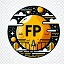 Sistemas de control medioambiental de una central. Tecnologías disponibles para la reducción de vertidos contaminantes. Caudales ecológicos. Emisiones de NOX, SOX y COX, y vertidos contaminantes.
Las centrales eléctricas son una fuente importante de contaminación atmosférica y de agua.
Para reducir el impacto medioambiental de las centrales eléctricas, se utilizan una variedad de sistemas de control medioambiental.
Hay una variedad de tecnologías disponibles para reducir los vertidos contaminantes de las centrales eléctricas, incluyendo filtros de partículas, depuradores, sistemas SCR, sistemas SNCR y sistemas RGE.
Los caudales ecológicos son los caudales mínimos que deben mantenerse en los ríos para proteger la vida acuática.
Las centrales eléctricas emiten una variedad de contaminantes, incluyendo NOX, SOX y COX. Los NOX y SOX son gases que contribuyen a la formación de lluvia ácida. Los COX son gases que contribuyen a la formación de smog.
www.todofp.pro
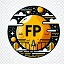 Producción hidroeléctrica. Sistemas tecnológicos de centrales hidroeléctricas. Configuraciones de sistemas de presa y embalse. Sistemas y equipos principales del grupo hidráulico turbina-alternador.
Resumen del contenido del HTML:
La producción hidroeléctrica es la generación de electricidad a partir de la energía potencial del agua.
Las centrales hidroeléctricas se clasifican en dos tipos principales: centrales de pasada y centrales de almacenamiento.
Los principales componentes de una central hidroeléctrica son: presa, embalse, toma de agua, tubería de agua, turbina, generador.
Existen dos configuraciones principales de sistemas de presa y embalse: sistema de presa de arco y sistema de presa de gravedad.
El grupo hidráulico turbina-alternador es el componente principal de una central hidroeléctrica y consta de turbina, alternador, generador y transformador.
Las centrales hidroeléctricas funcionan en régimen estable cuando la cantidad de agua que fluye a través de la turbina es constante.
www.todofp.pro
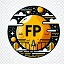 Sistemas y equipos auxiliares de centrales. Sistemas de refrigeración, agua de servicios, aire comprimido y aire de instrumentación.
Resumen
Los sistemas auxiliares de una central eléctrica son aquellos que proporcionan los servicios necesarios para el funcionamiento de la misma. Estos sistemas incluyen los sistemas de refrigeración, agua de servicios, aire comprimido y aire de instrumentación.
Sistemas de Refrigeración
Los sistemas de refrigeración son necesarios para eliminar el calor generado por los equipos de la central eléctrica. El calor se elimina mediante el uso de agua de refrigeración, que circula por los equipos y absorbe el calor. El agua de refrigeración se enfría posteriormente mediante torres de refrigeración o intercambiadores de calor.
Agua de Servicios
El agua de servicios es necesaria para una variedad de propósitos en la central eléctrica, incluyendo la limpieza, el lavado y la extinción de incendios. El agua de servicios se obtiene generalmente de una fuente externa, como un río o un lago.
Aire Comprimido
El aire comprimido se utiliza para una variedad de propósitos en la central eléctrica, incluyendo el accionamiento de herramientas neumáticas, la limpieza y el control de válvulas. El aire comprimido se produce generalmente mediante compresores.
Aire de Instrumentación
El aire de instrumentación es necesario para el funcionamiento de los instrumentos de control y medición de la central eléctrica. El aire de instrumentación se obtiene generalmente de un compresor dedicado.
Funcionamiento de Centrales en Régimen Estable
En régimen estable, la central eléctrica funciona a una potencia constante. Esto significa que la cantidad de calor generado por los equipos de la central eléctrica es igual a la cantidad de calor eliminado por los sistemas de refrigeración. El agua de servicios, el aire comprimido y el aire de instrumentación también se utilizan en régimen estable para proporcionar los servicios necesarios para el funcionamiento de la central eléctrica.
Conclusión
Los sistemas auxiliares de una central eléctrica son esenciales para el funcionamiento de la misma. Estos sistemas proporcionan los servicios necesarios para eliminar el calor generado por los equipos de la central eléctrica, proporcionar agua de servicios, aire comprimido y aire de instrumentación. En régimen estable, la central eléctrica funciona a una potencia constante y los sistemas auxiliares funcionan de manera continua para proporcionar los servicios necesarios.
www.todofp.pro